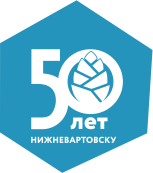 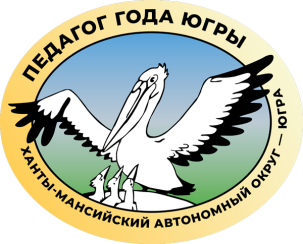 Конкурс профессионального мастерства
«Педагог года Югры — 2022»
Воспитатель года Ханты-Мансийского автономного округа – Югры
Ахметжанова Диана Миратовна, музыкальный руководитель 
муниципального автономного
 дошкольного образовательного учреждения города Нижневартовска
 детского сада № 77 «Эрудит
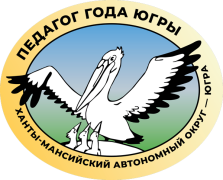 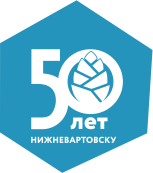